Pile/Face:
Est-ce que l’école est utile?
Est-ce que tu aimes le gymnase?
Est-ce que tu aimes les ordinateurs?
Est-ce que tu oublies tes devoirs?
Est-ce que tu partages ta calculatrice?
Est-ce que tu regardes la télé?
Est-ce que tu travailles a l’école?
Est-ce que tu retrouves tes amis?
Qu’est-ce que tu détestes?
Qu’est-ce que tu n’aimes pas?
Est-ce que le prof donne des devoirs?
Est-ce que nous parlons français?
Est-ce que nous commençons la classe?
Verbes –er   (actions)
adorer
aimer
aimer mieux
arriver
chercher
commencer
dessiner
détester
donner
étudier
habiter (à/en)
manger
oublier
parler
partager
penser (que/qu’)
regarder
rencontrer
retrouver
travailler
voyager
[Speaker Notes: White boards]
Charades!Speed conjugations!
Bataille Navale
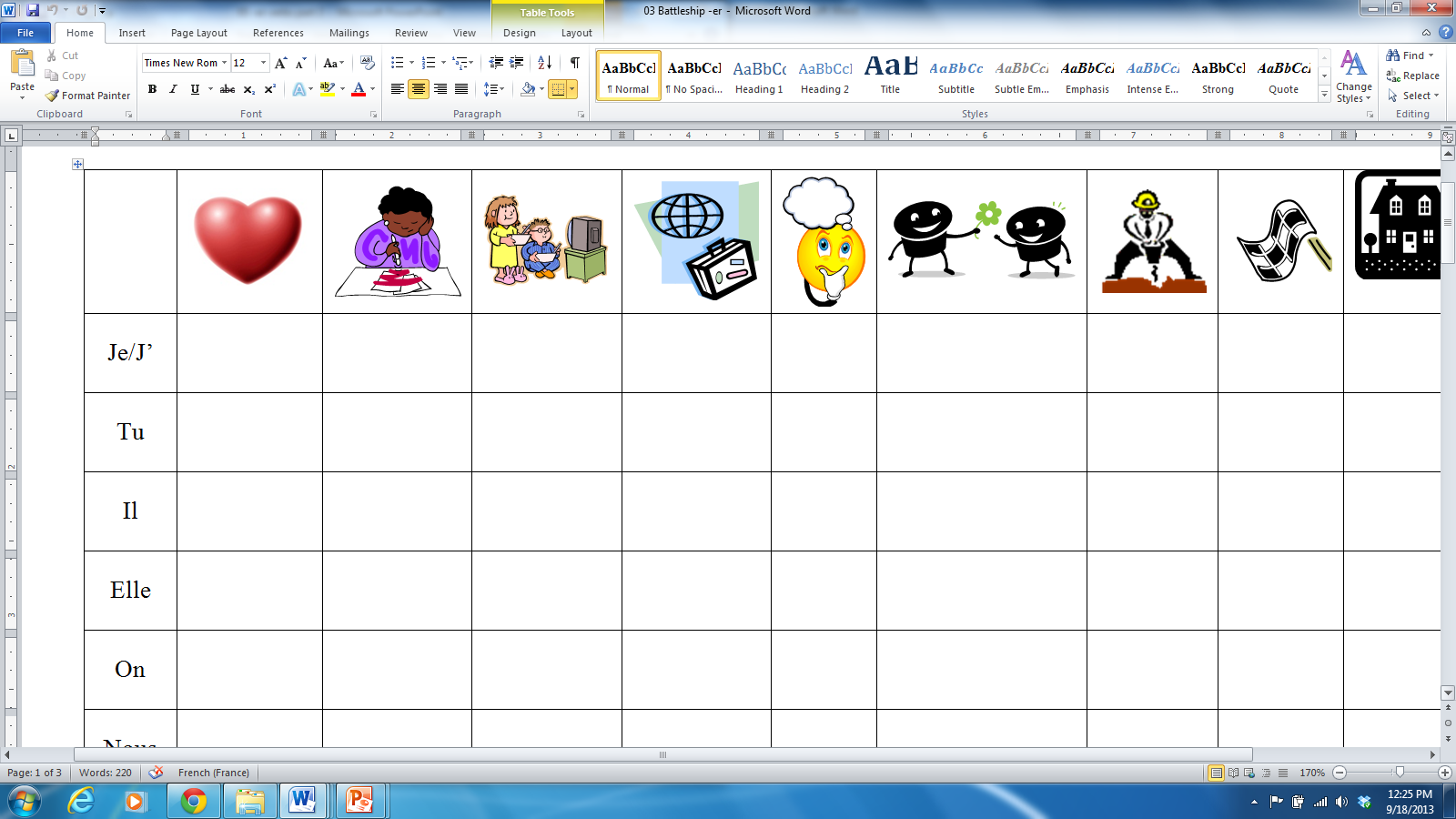 Bataille Navale
Shoot = ask question	Est-ce que… ?
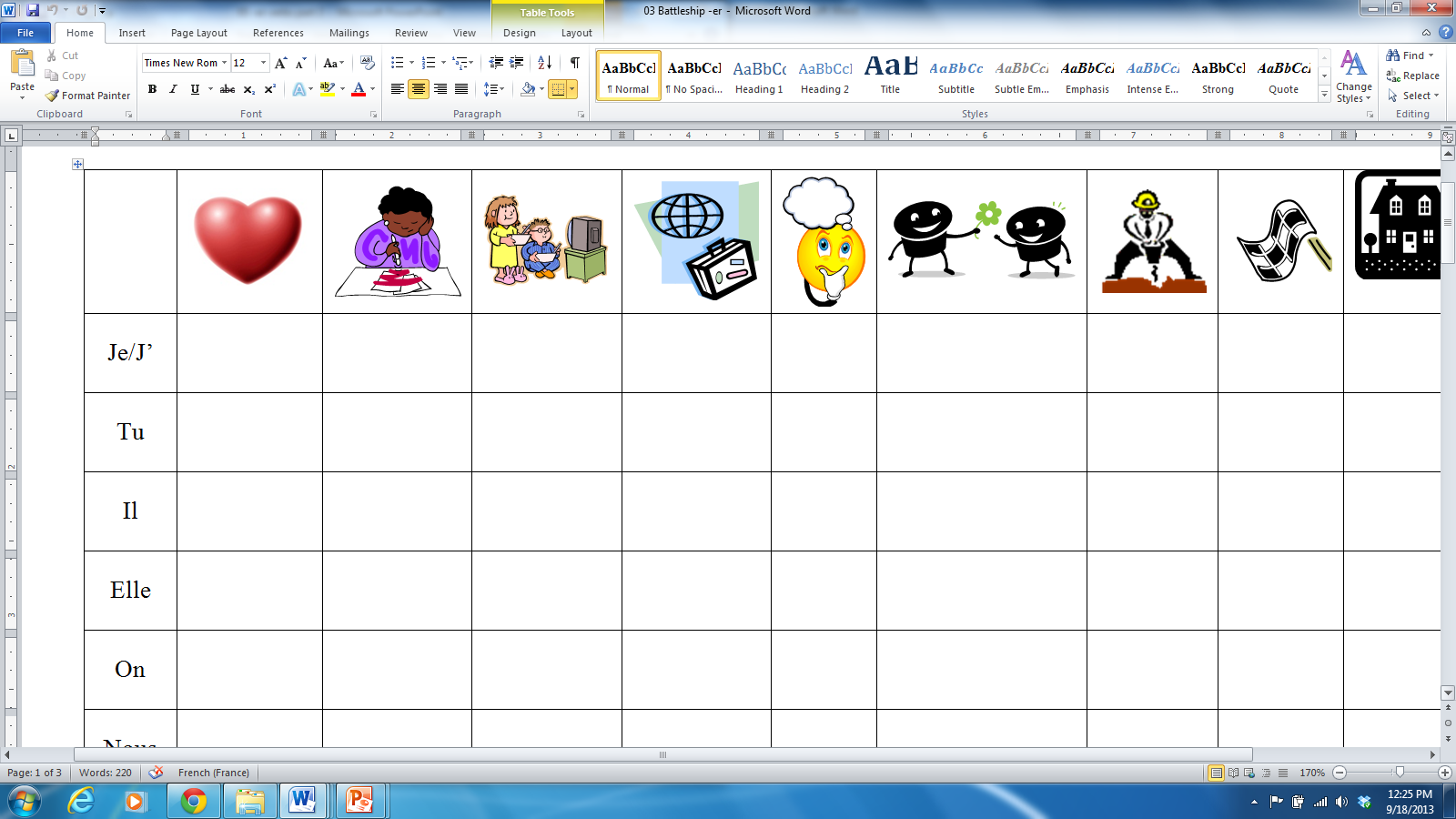 Bataille Navale
Est-ce que tu regardes la télé?

Hit:  Conjugate in positive:
Frappé!  Tu regardes la télé.

Miss:  Conjugate in negative:
Raté!  Tu ne regardes pas la télé.

Sunk:  Coulé
Liasons
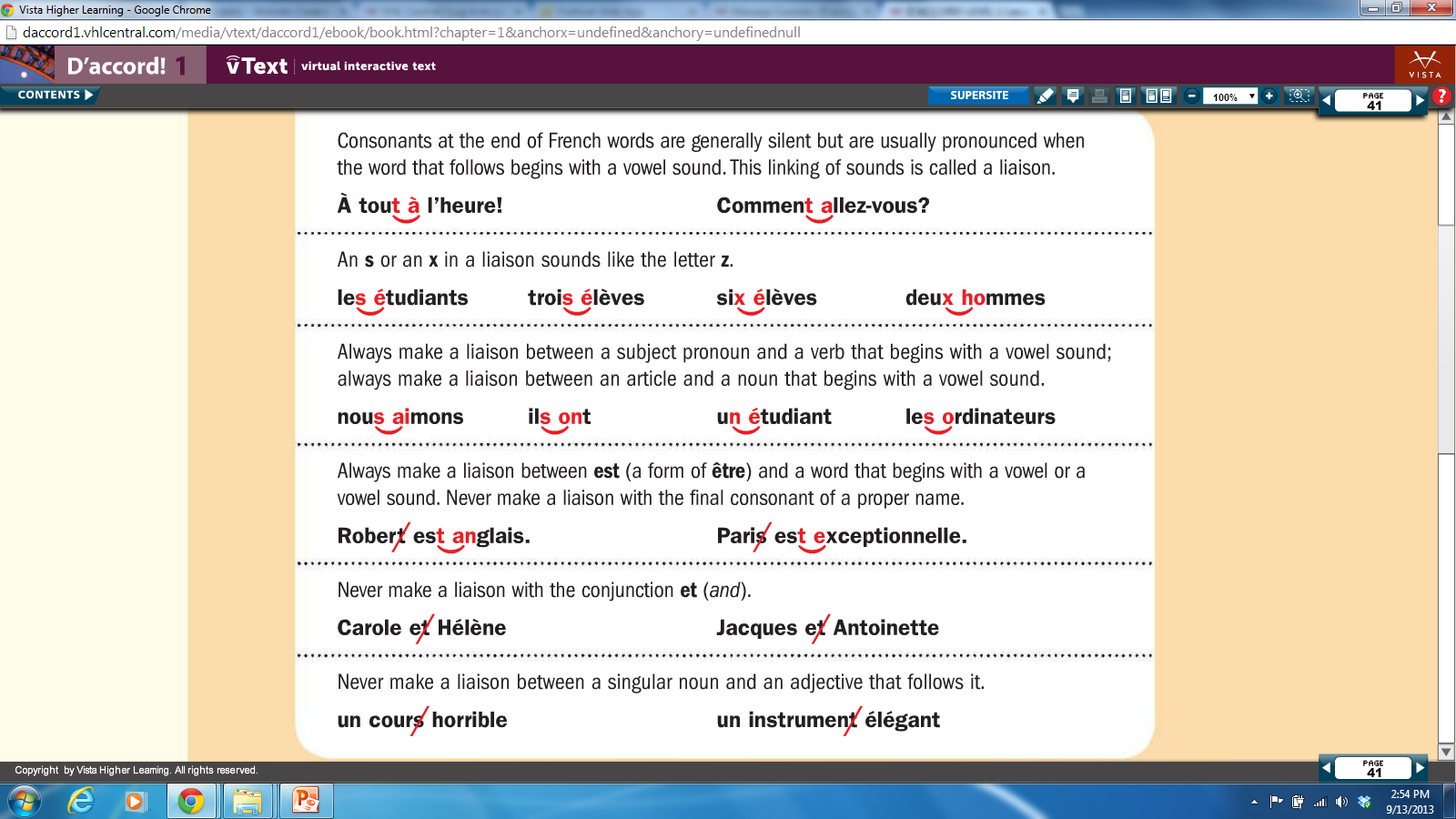 Liasons
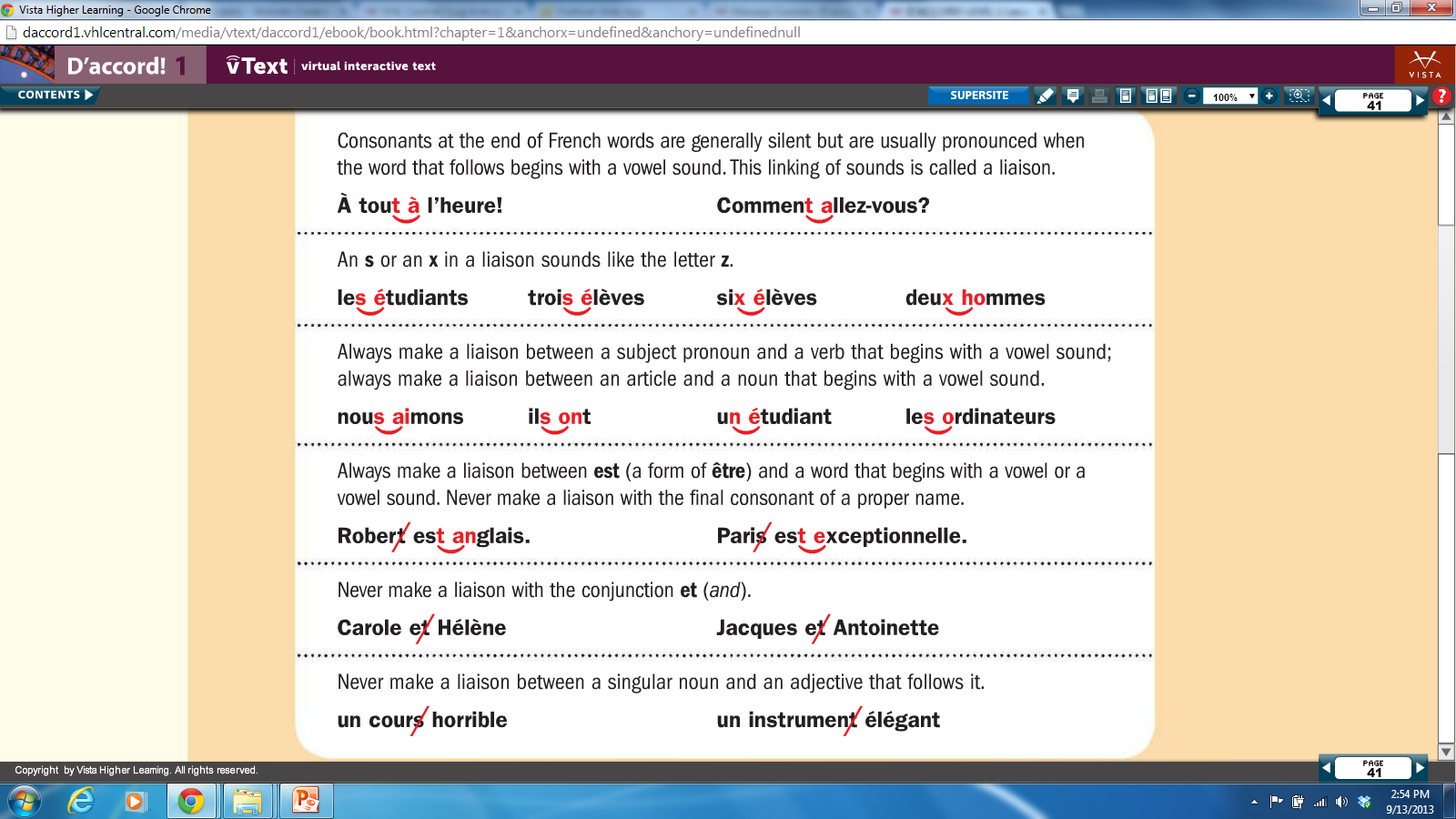 Liasons
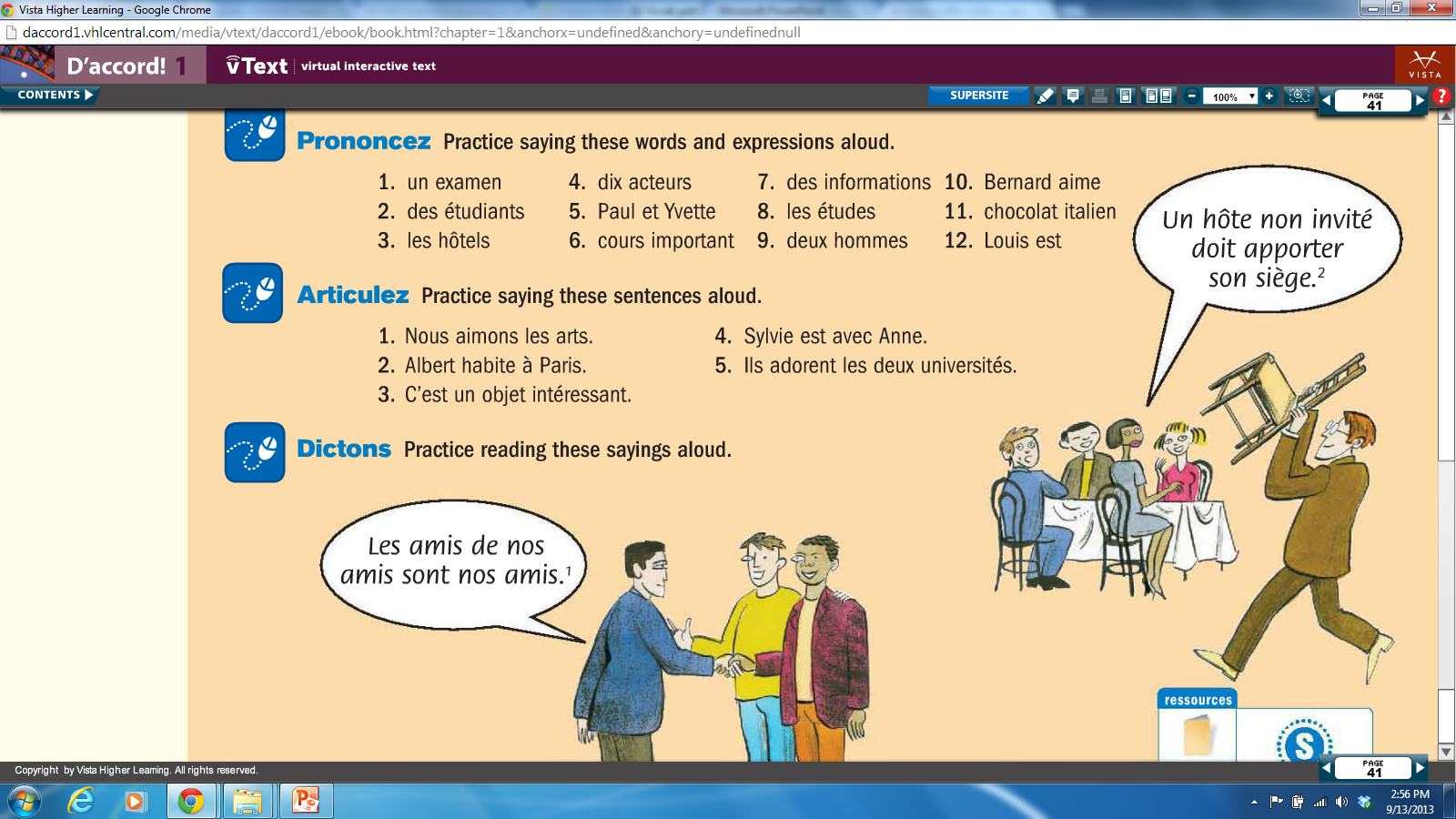 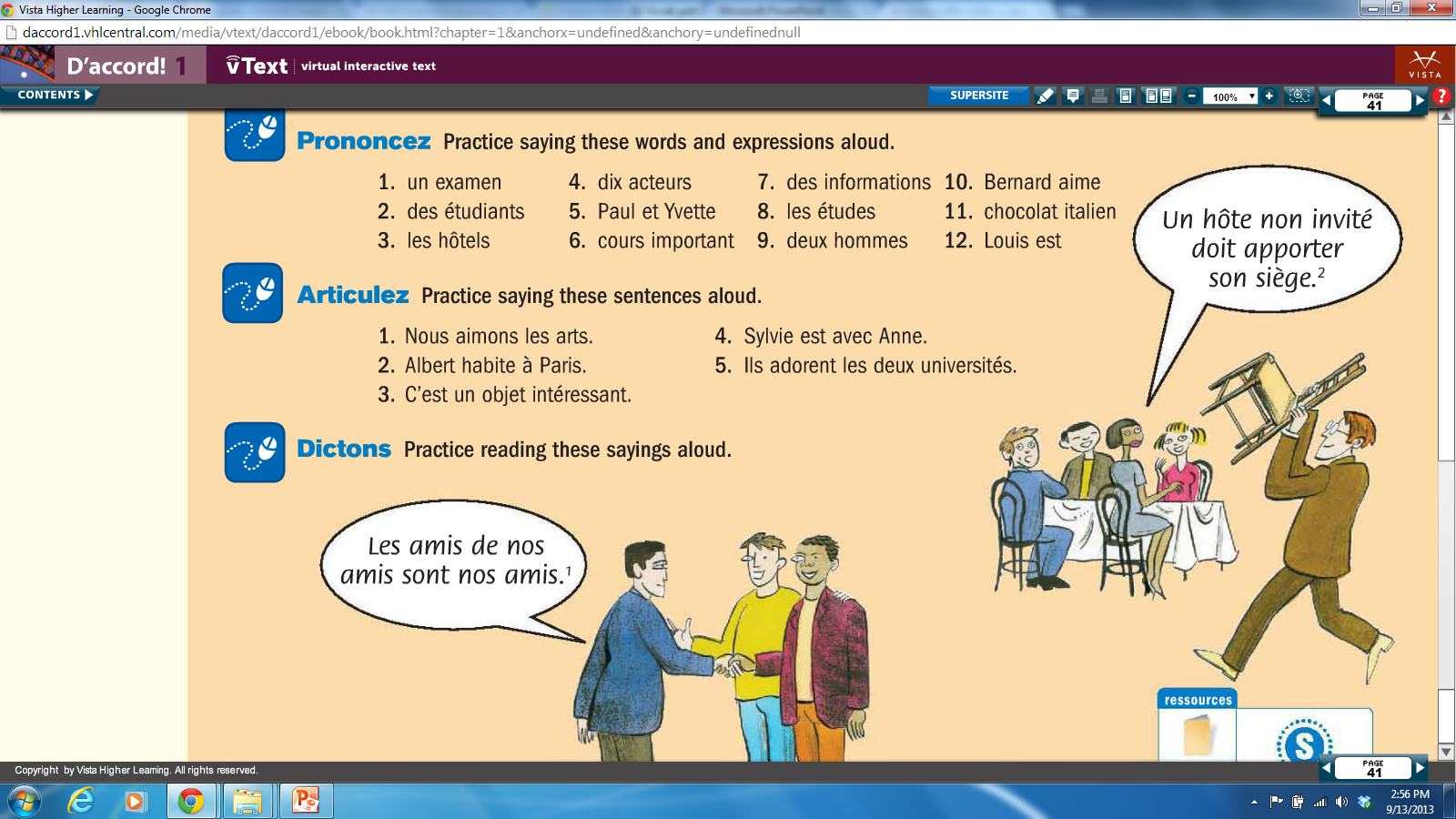 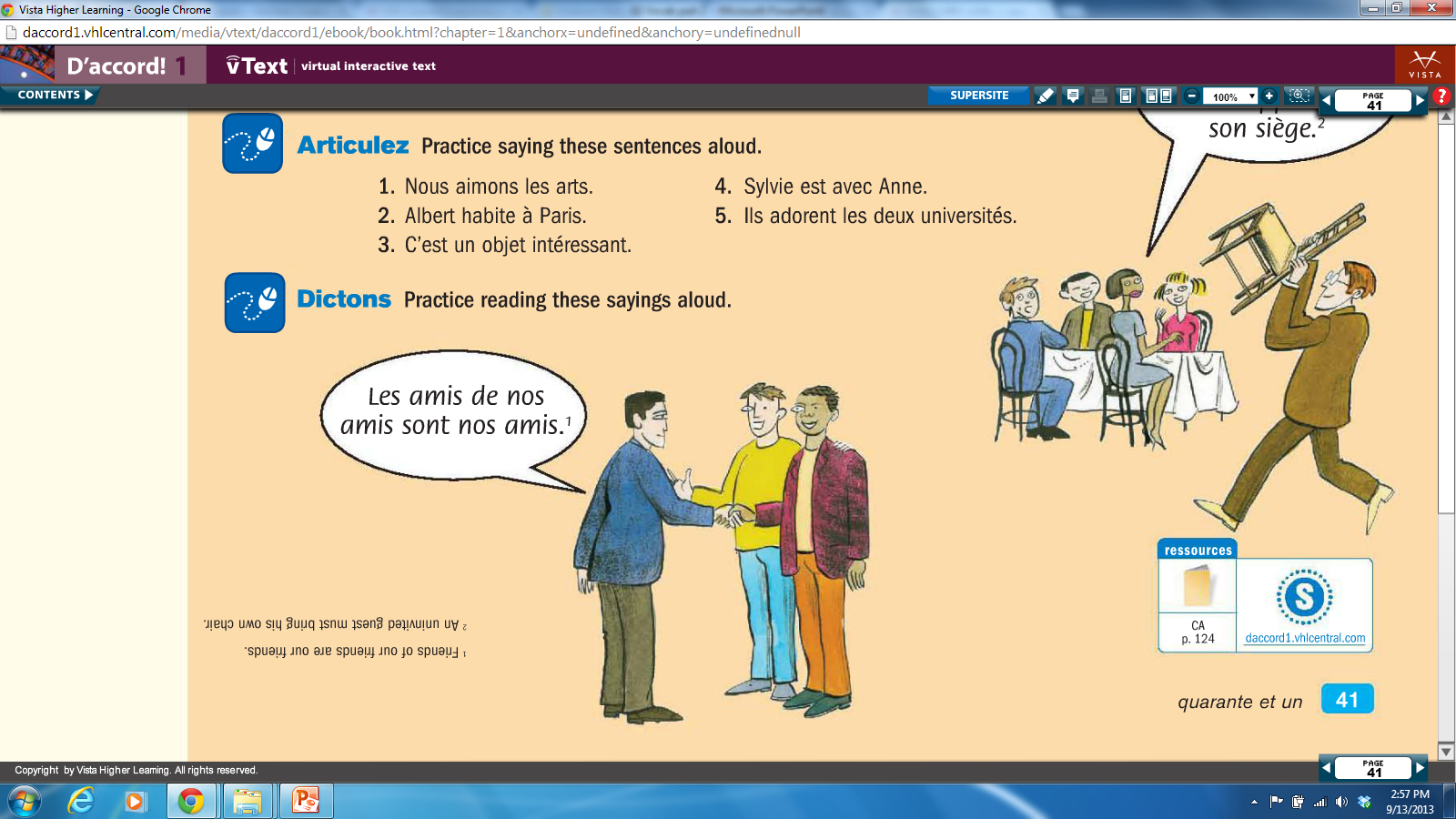 Liasons
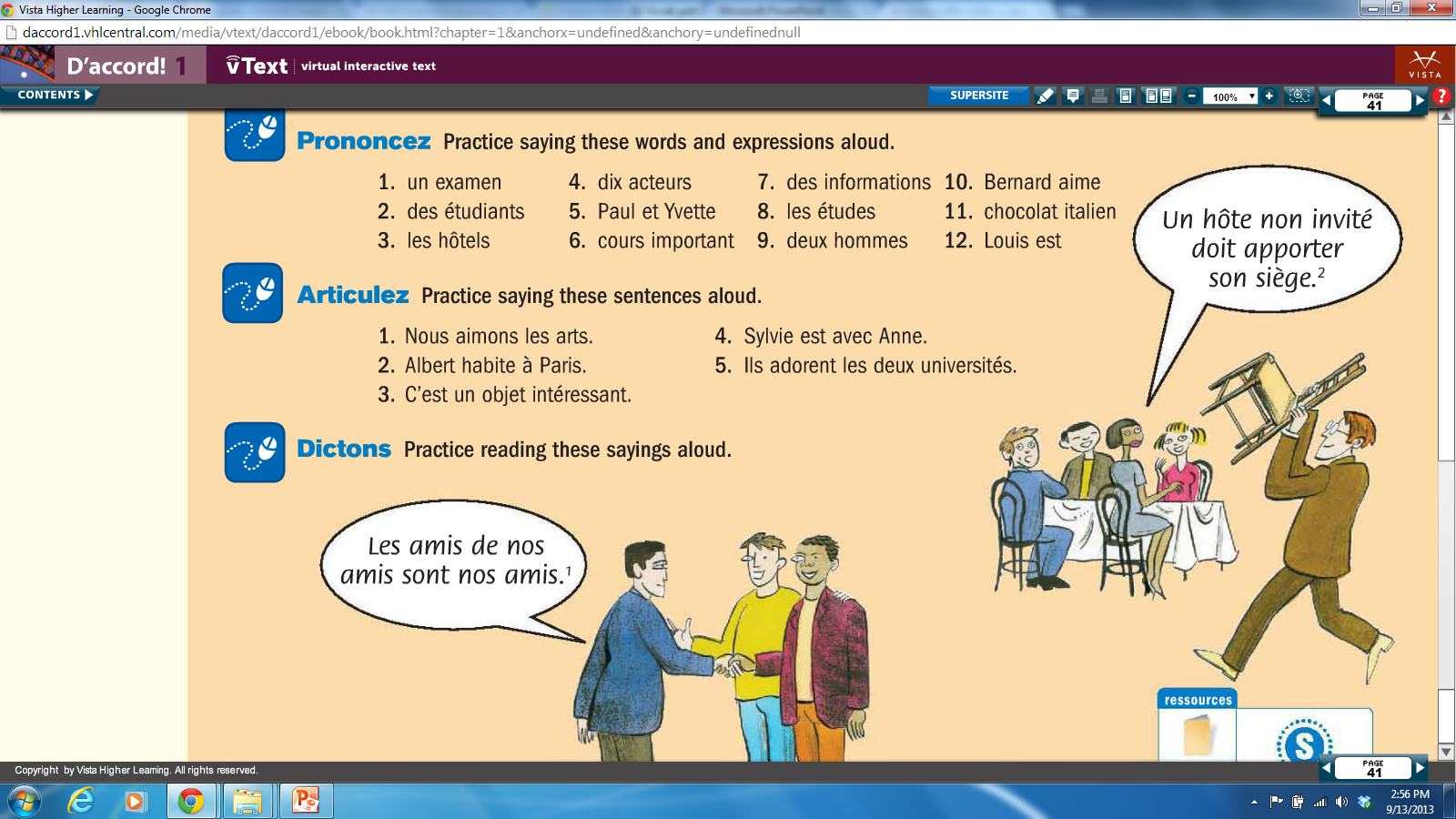